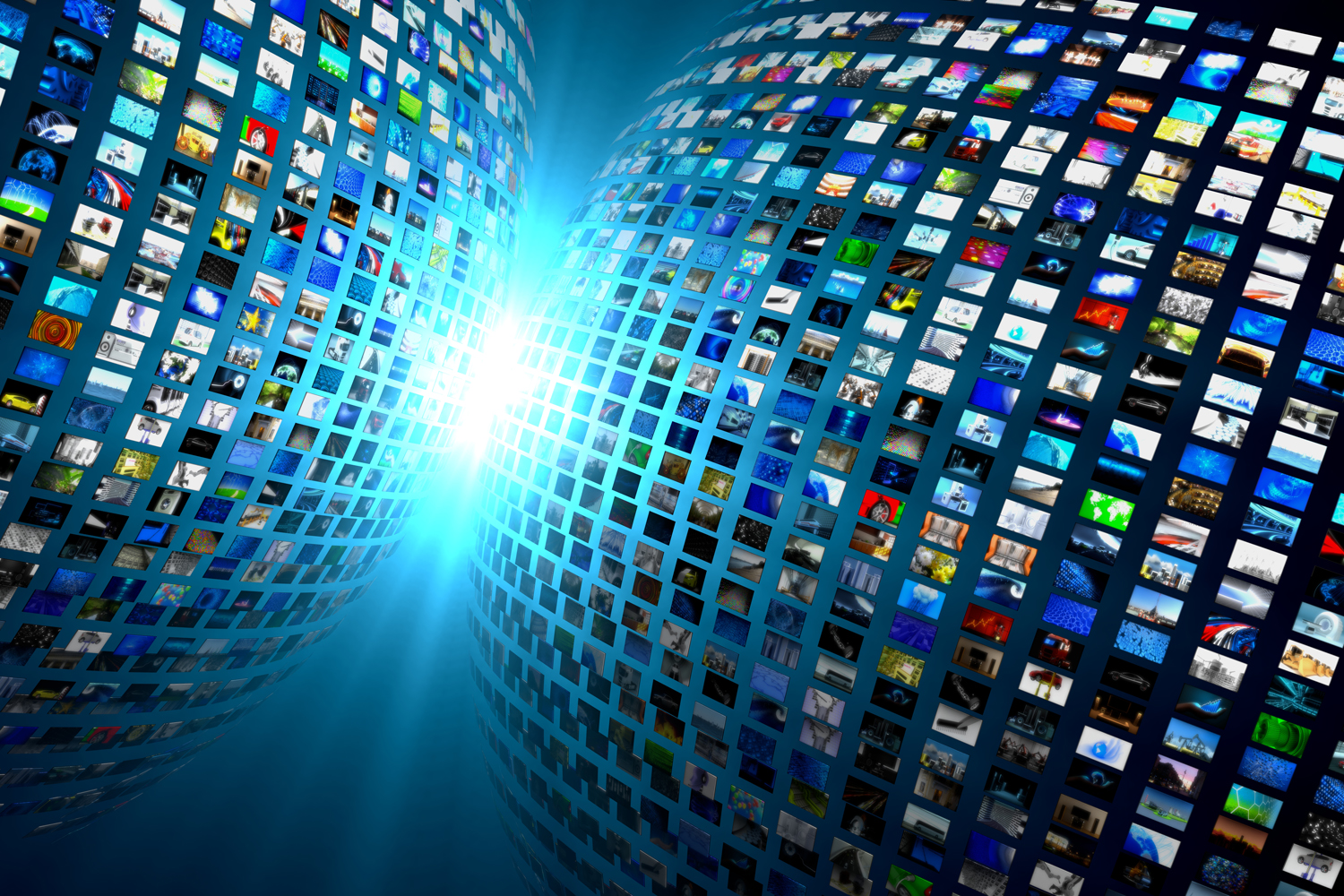 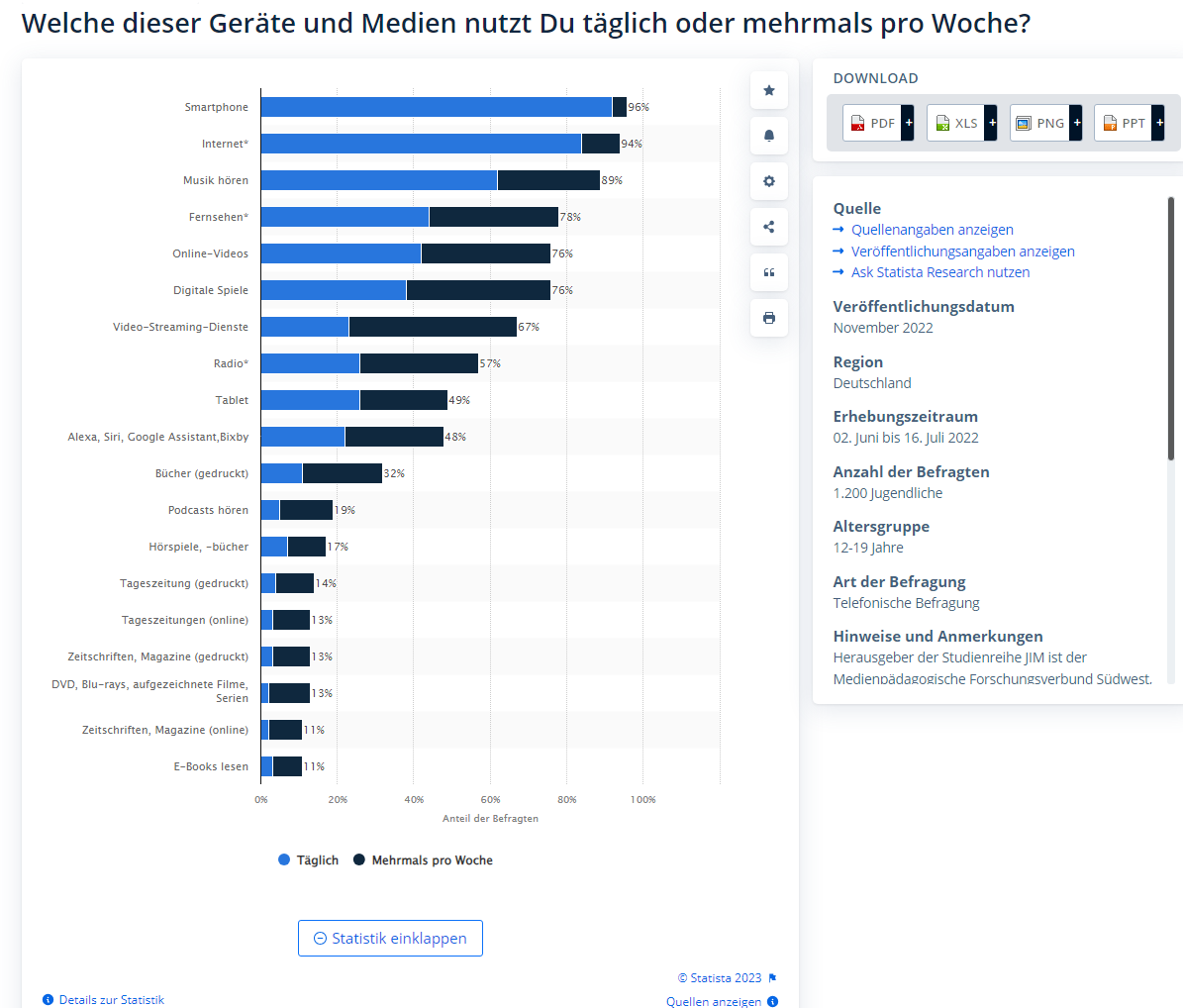 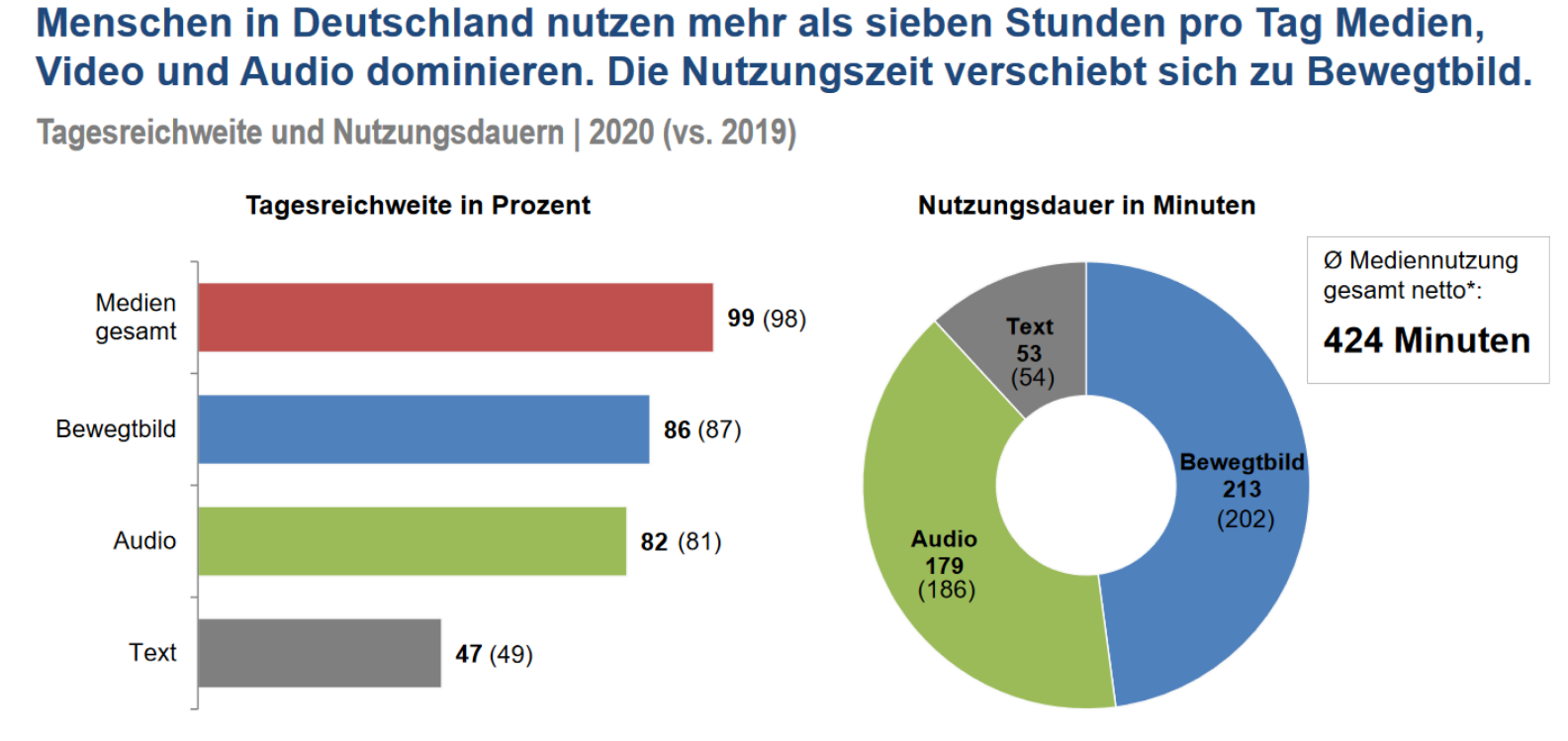 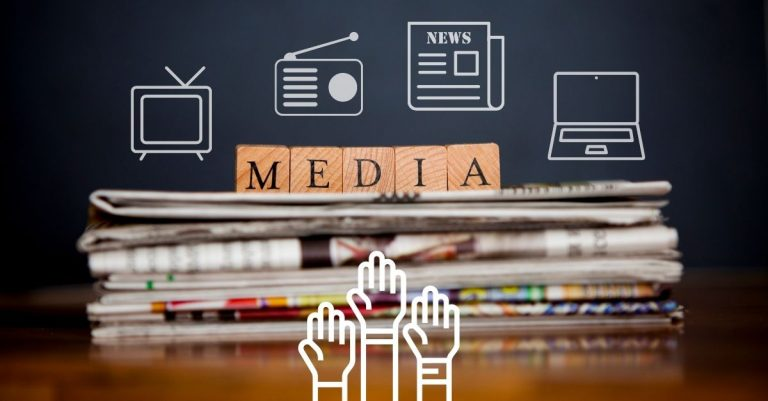 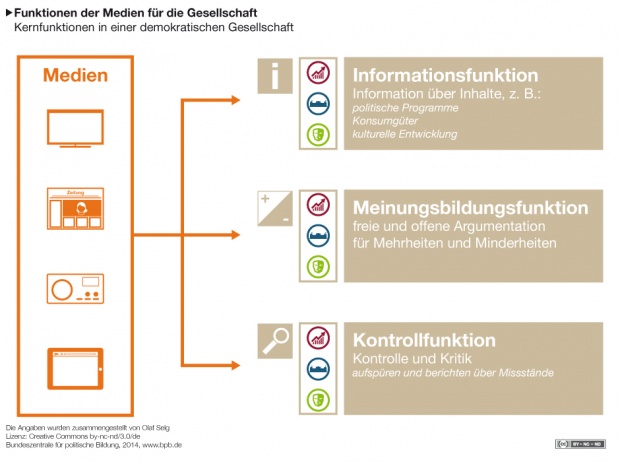 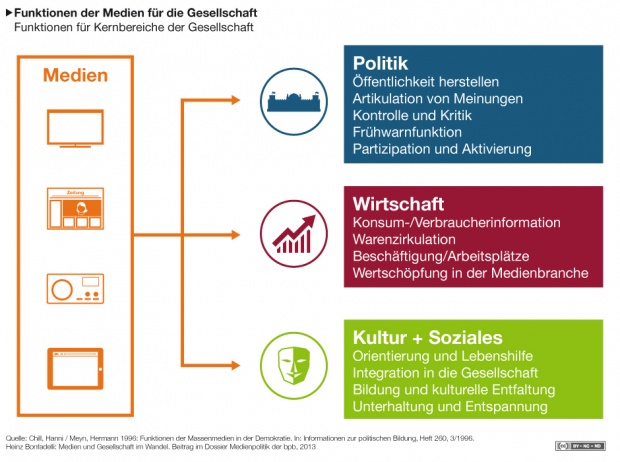 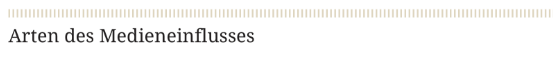 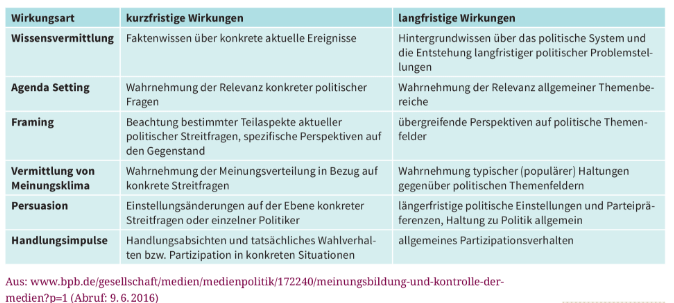 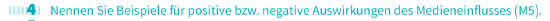 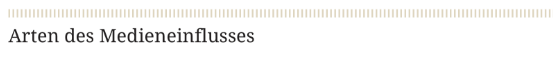 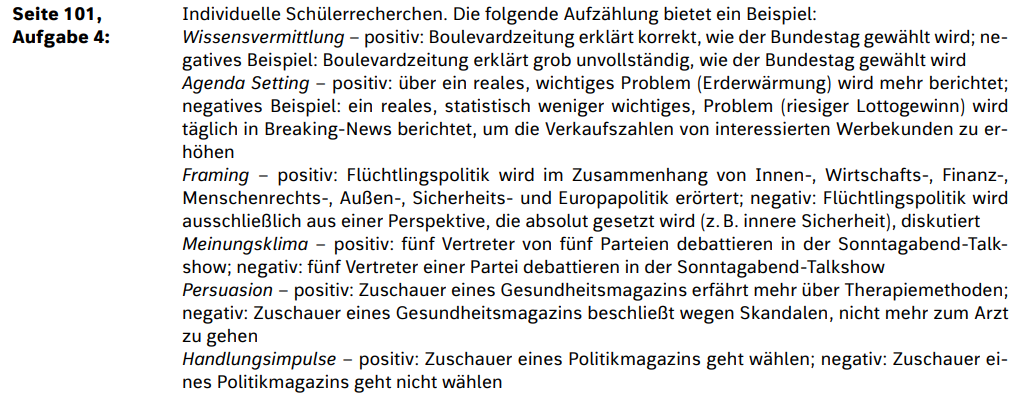 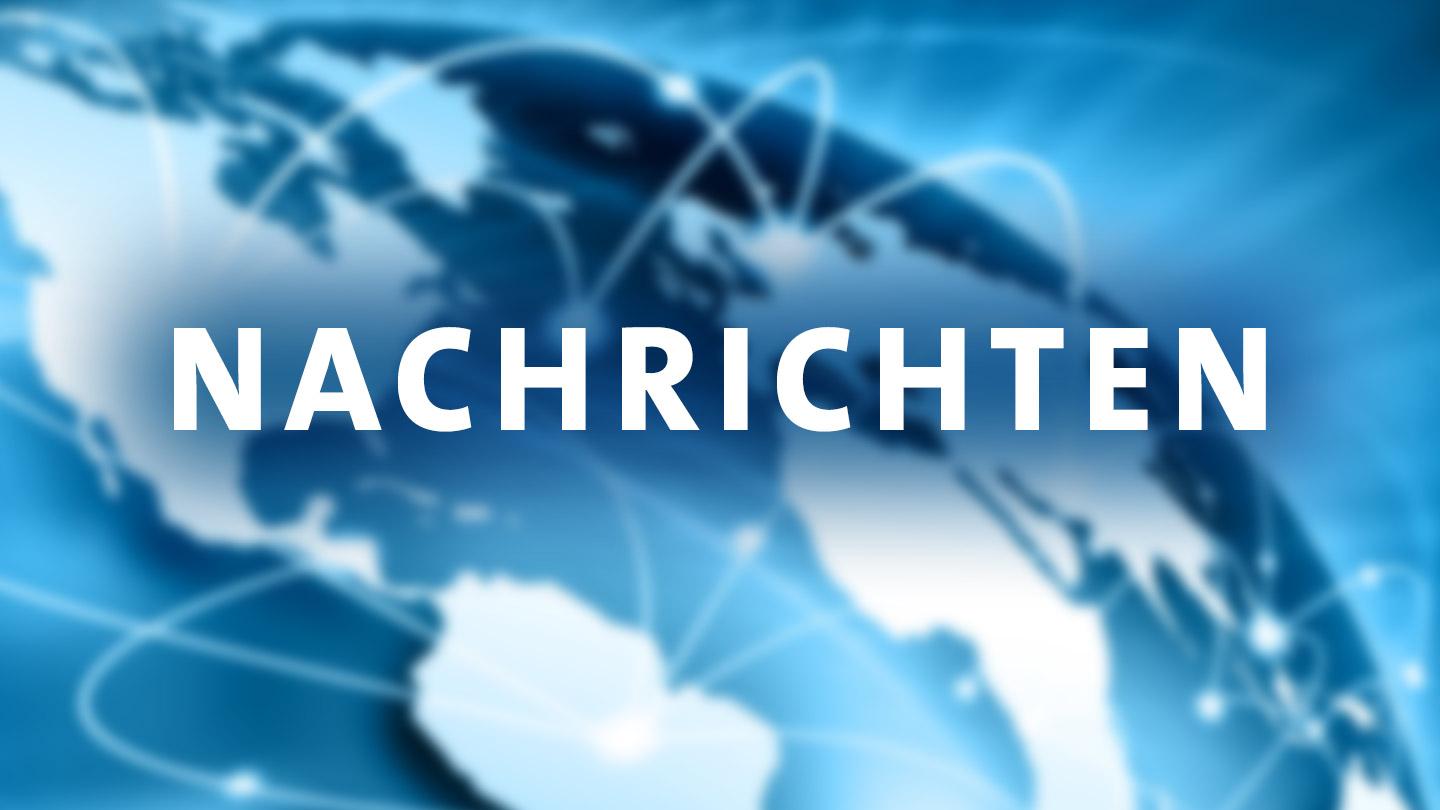 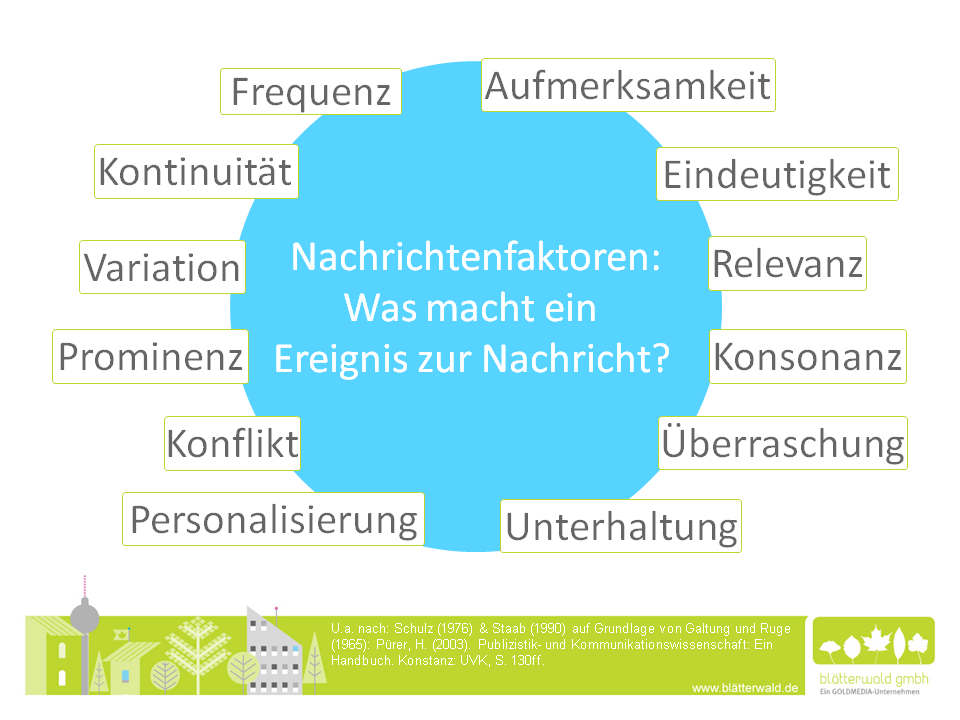 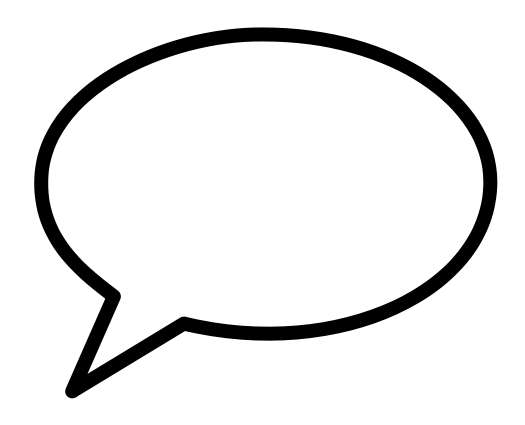 Formuliert eine Nachricht
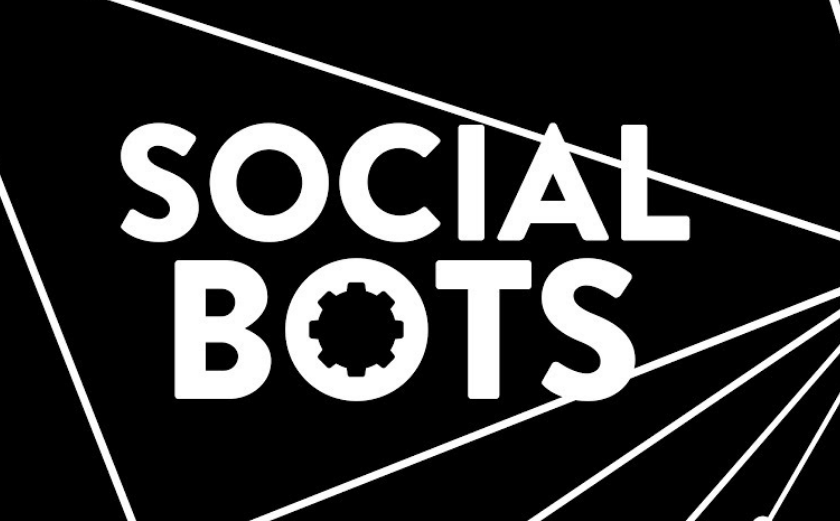 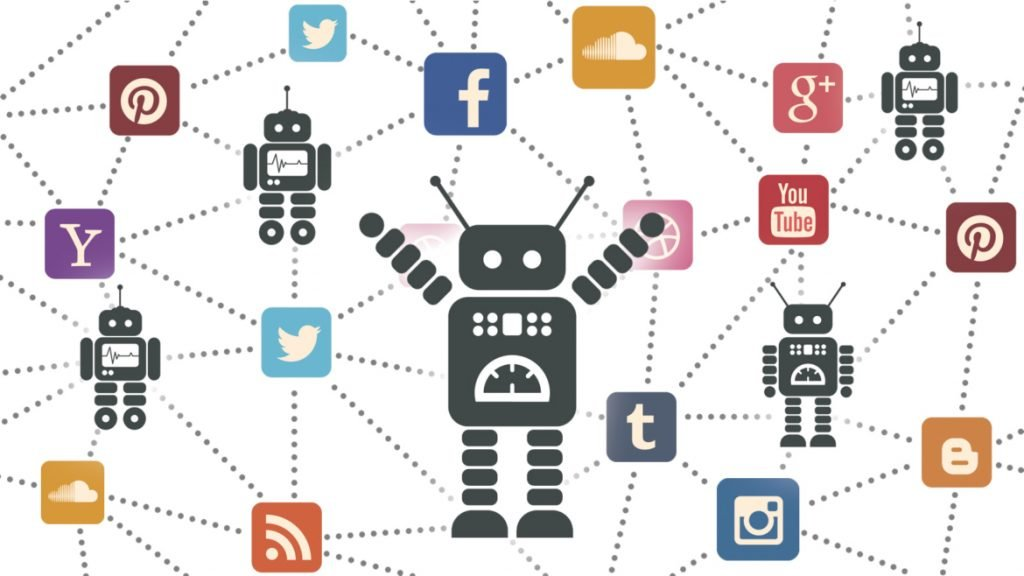 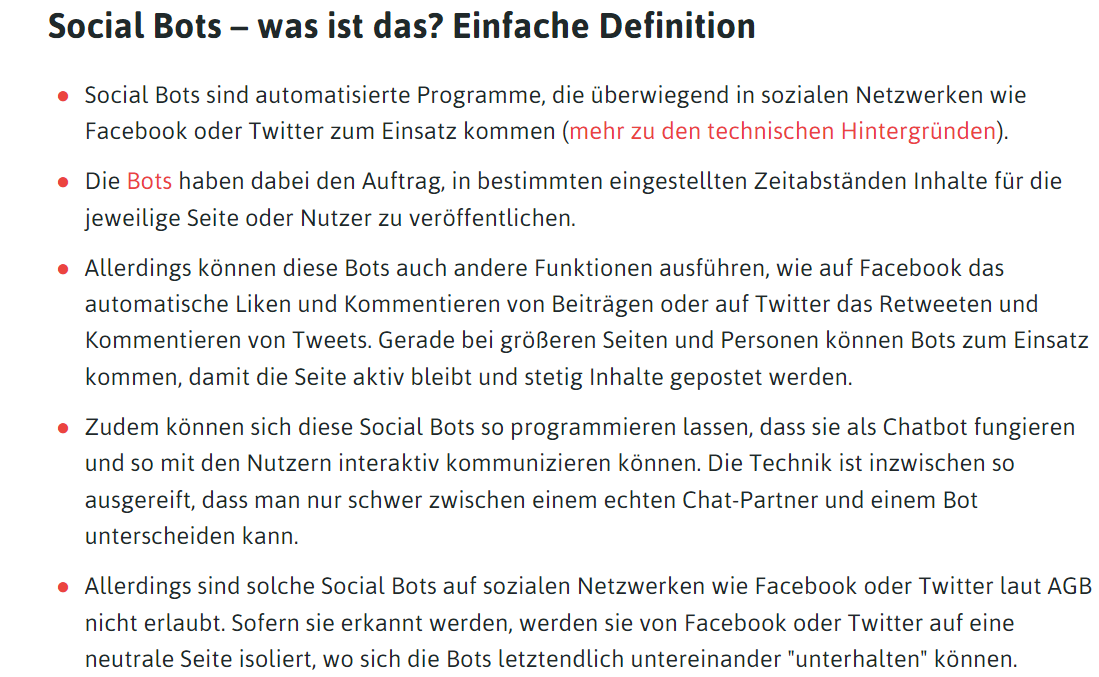 Vor und Nachteile von Bots ?
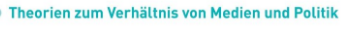 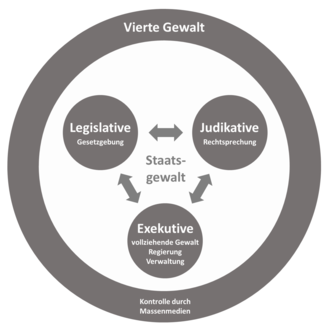 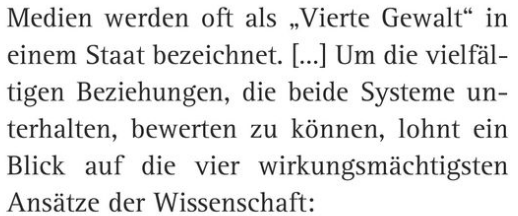 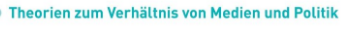 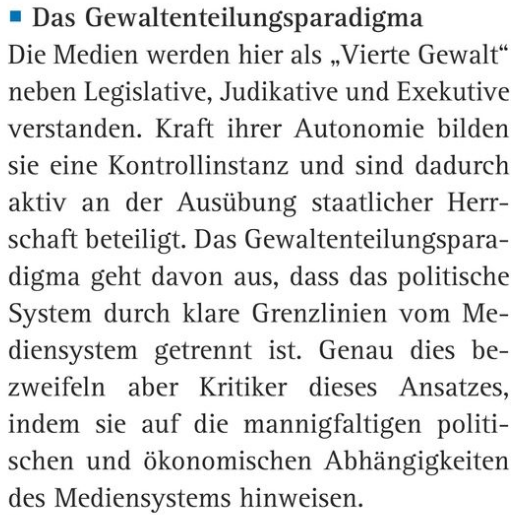 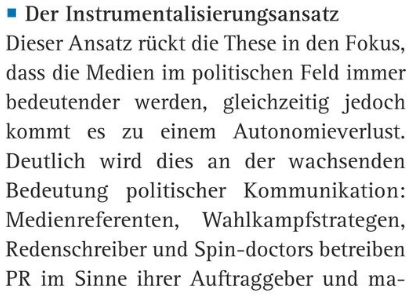 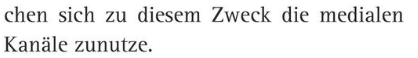 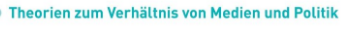 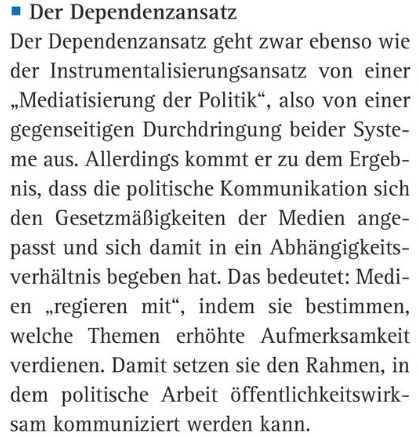 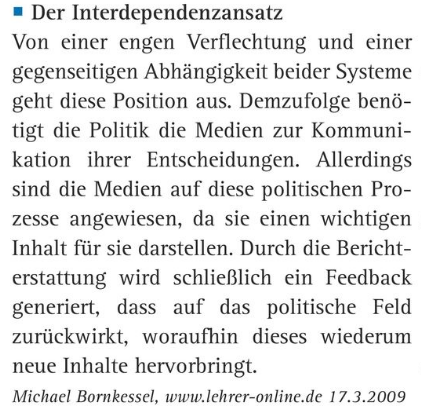 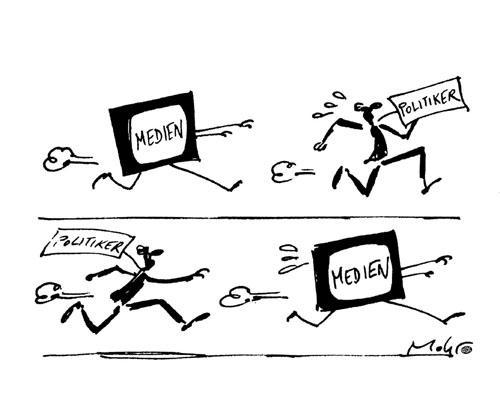 EXKURS GRUNDRECHTE
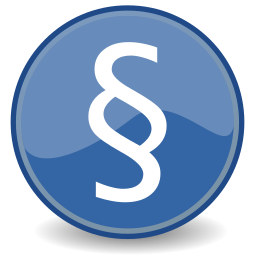 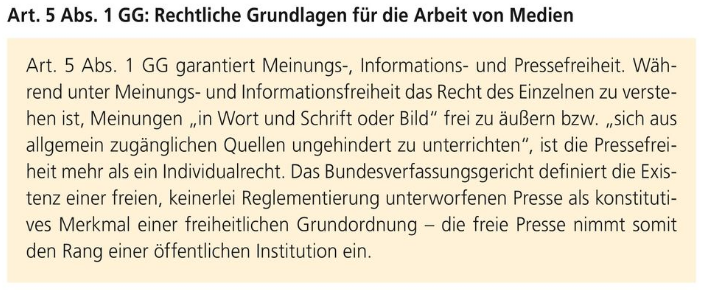 EXKURS GRUNDRECHTE
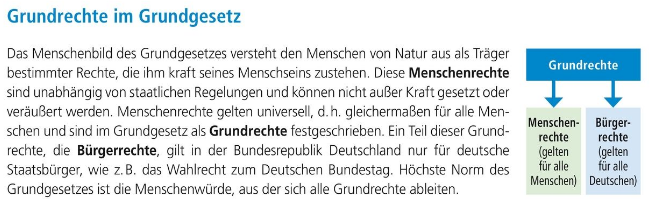 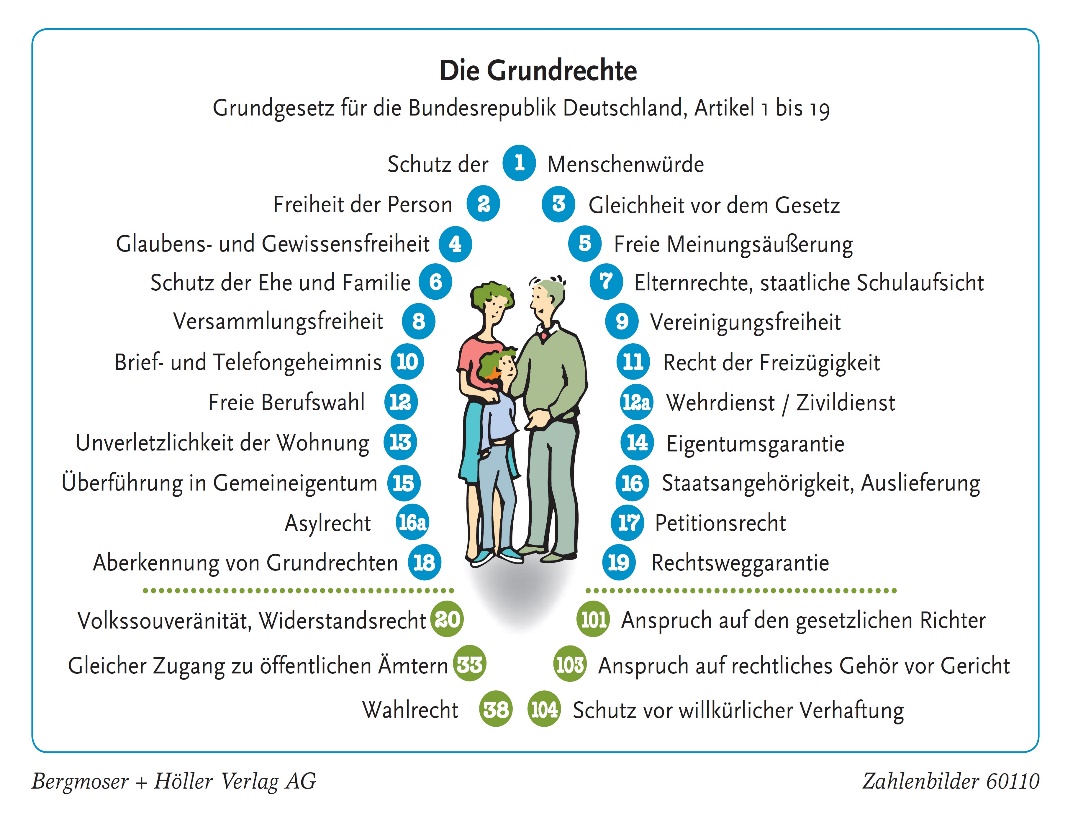 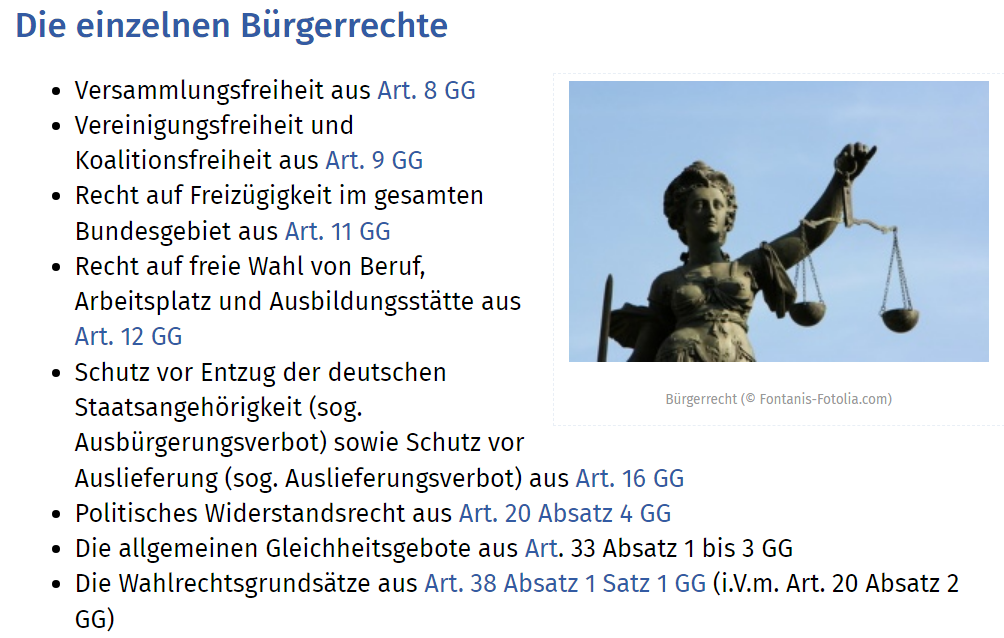 EXKURS GRUNDRECHTE
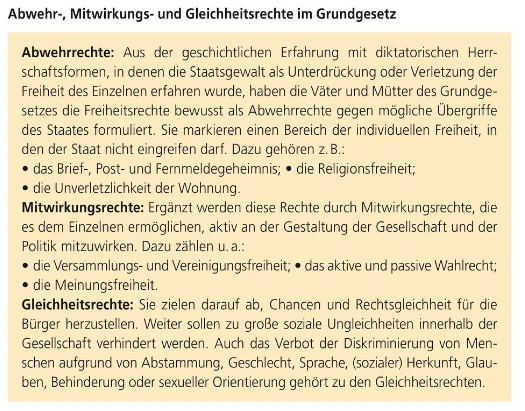 EXKURS GRUNDRECHTE
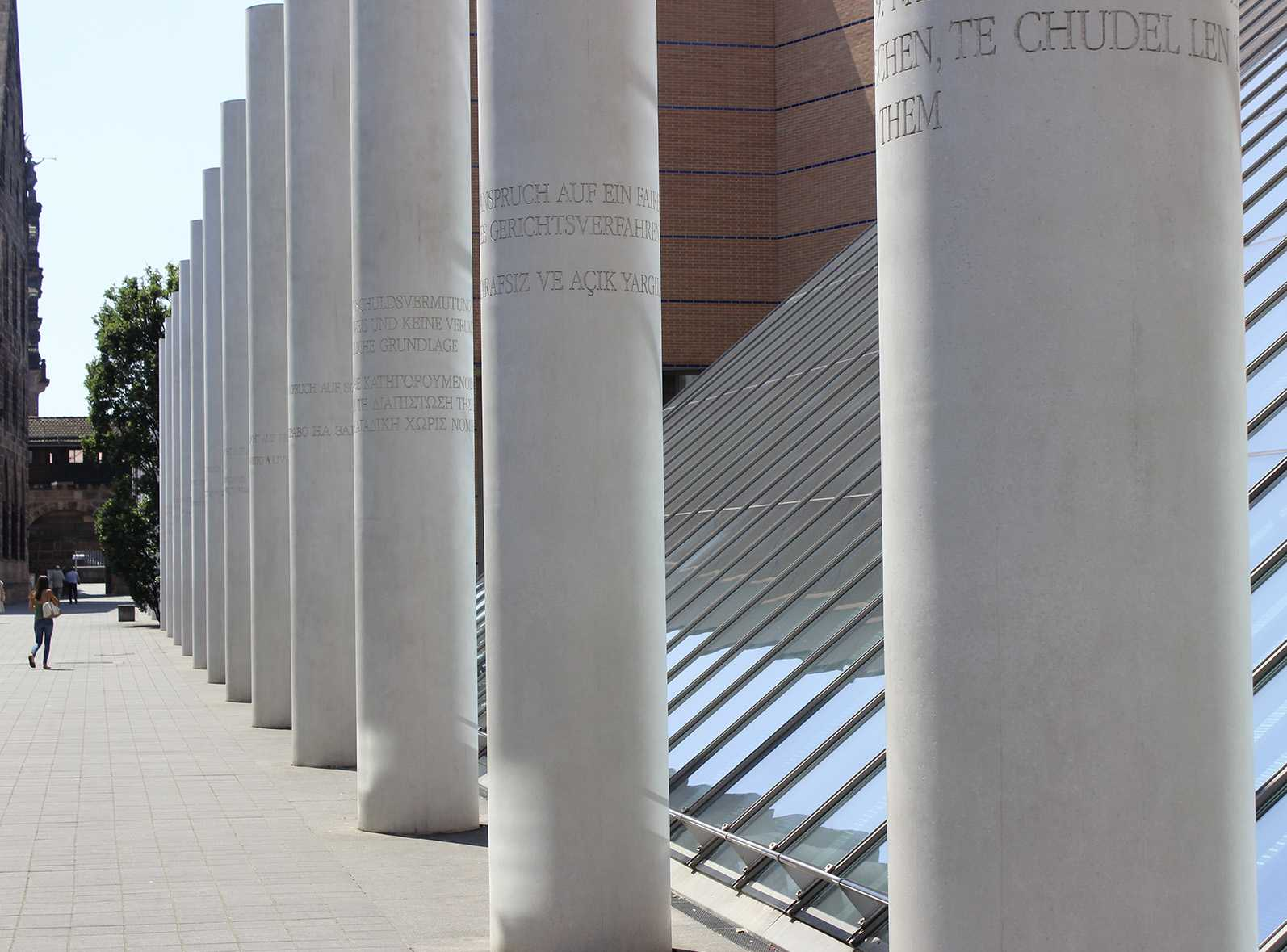 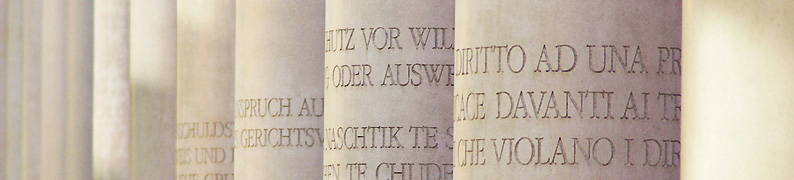 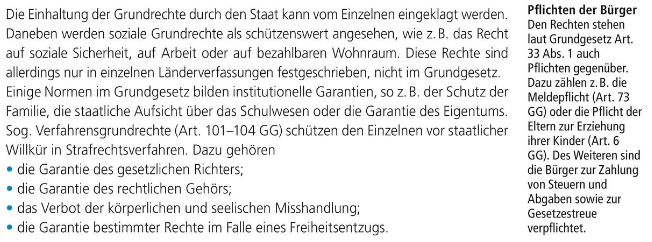 EXKURS GRUNDRECHTE
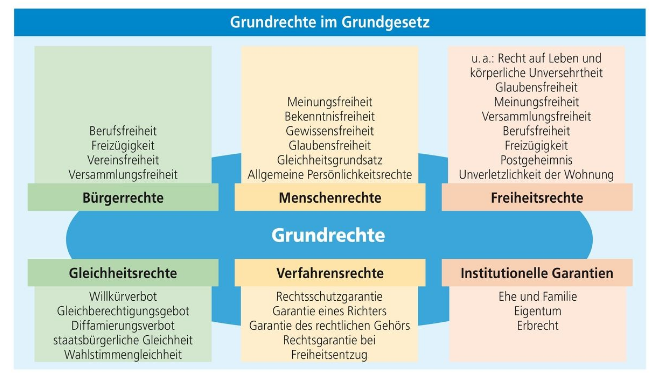 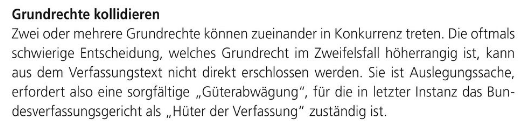 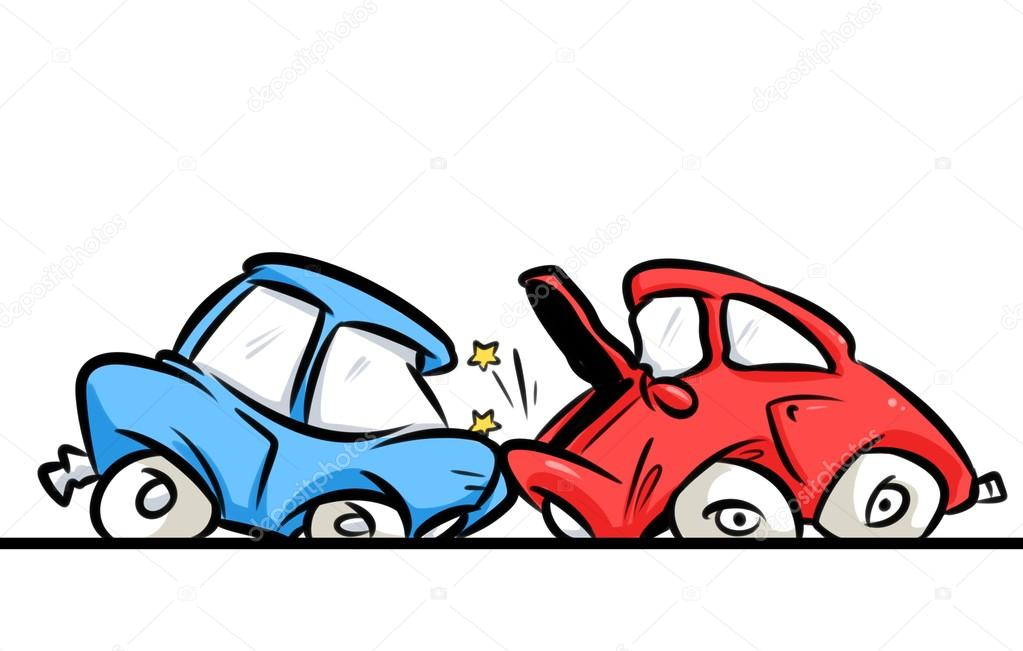 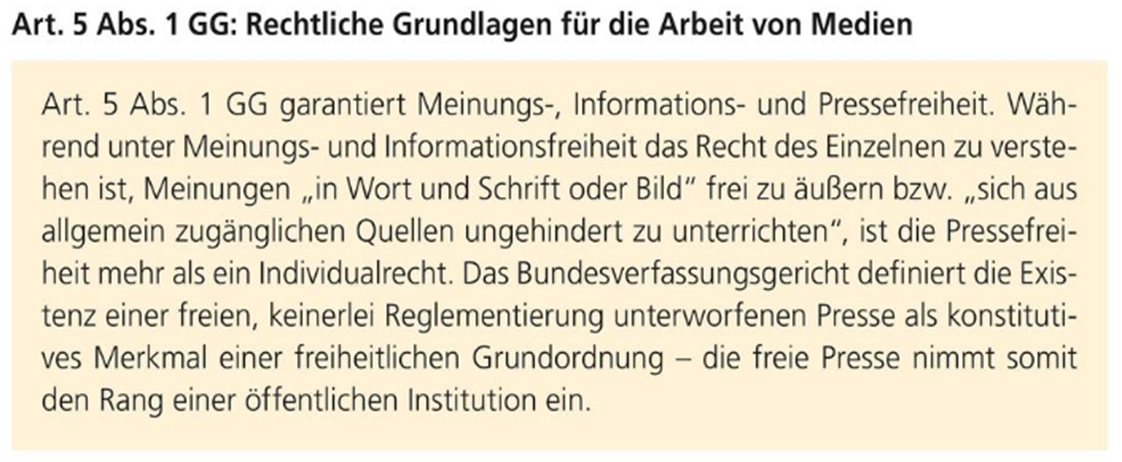 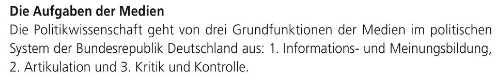 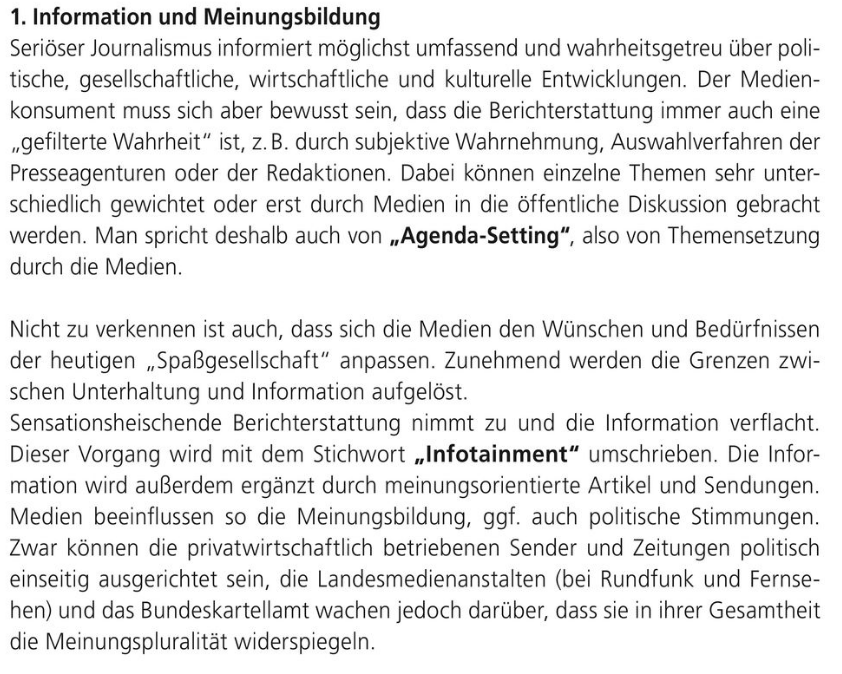 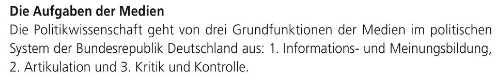 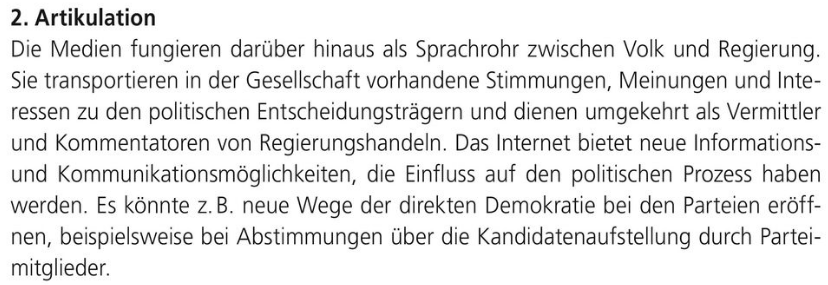 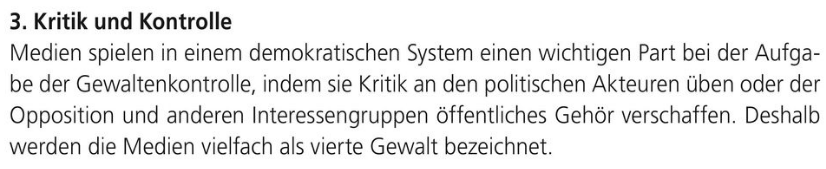 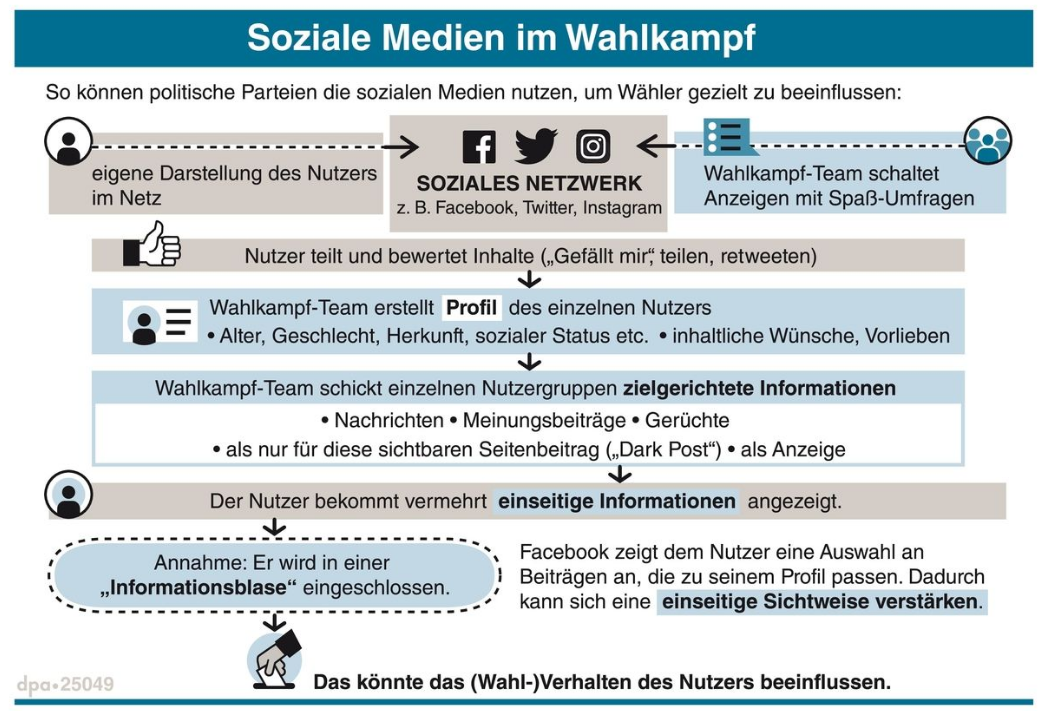